Show What You KnowVIDEO assignment
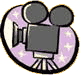 LO 3.4 The student is able to describe representations and models illustrating how genetic information is translated into polypeptides. [See SP 1.2]
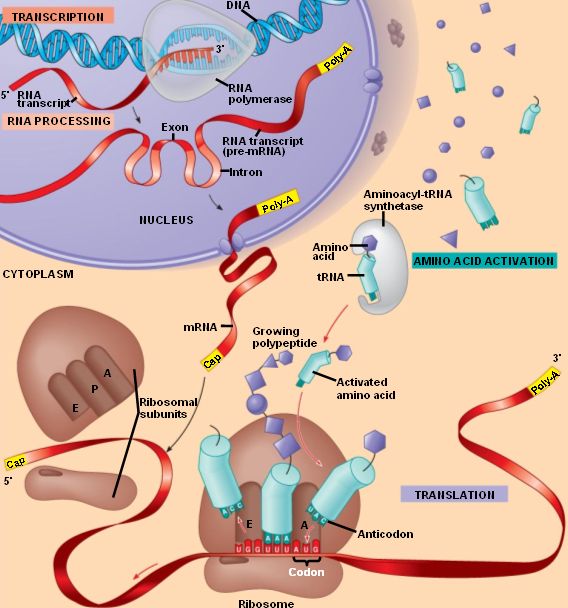 Use the diagram provided and make a video tracing the flow of chemical information from the gene to the protein product. 

You must include a description/explanation of everything in the picture. 

2 people in your group

Everyone in group must talk in video

Be sure to include important: locations, enzymes, molecules involved
THINGS TO INCLUDE:
Transcription (location, enzymes, steps)
Pre-mRNA editing (introns/exons/5’cap/polyA tail
Exit from nucleus 
Translation (location, cell parts, RNA functions, intiation, elongation, termination, codon/anticodon, A, P, E sites)
tRNA charging
What happens next? (3D structure, modifications)
Post transcriptional regulation
Post translational regulation